SOCIAL EMOTIONAL LEARNING 
UNTUK KESIAPAN KERJA

Modul
 
MENUNDA KESENANGAN
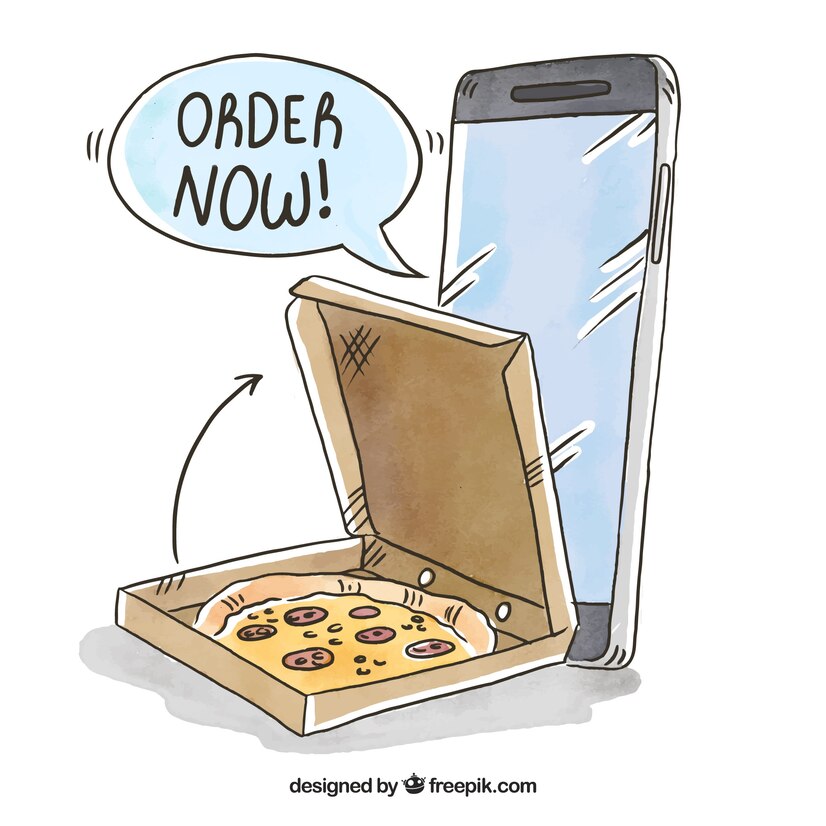 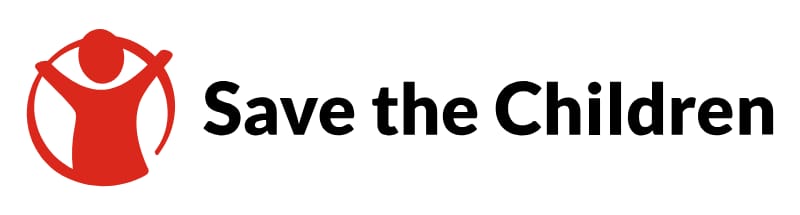 Skills To Succeed Global Grant 8
Pengantar  – Social Emotional Learning
Skills To Succeed Global Grant 8
Skills To Succeed Global Grant 8
Pengantar – Social Emotional Learning
TUJUAN PEMBELAJARAN
Setelah mempelajari materi ini diharapkan peserta:
Memahami apa yang dimaksud dengan Menunda Kesenangan Sesaat
Memiliki langkah pembiasaan baik Menunda Kesenangan Sesaat
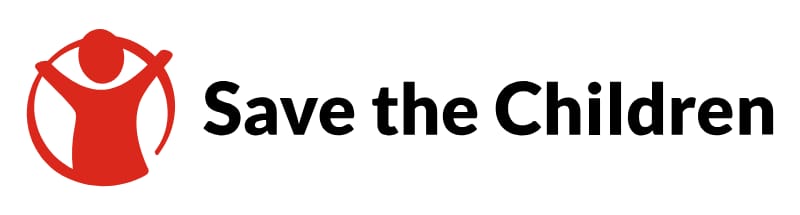 Skills To Succeed Global Grant 8
Pengantar  – Social Emotional Learning
Skills To Succeed Global Grant 8
Skills To Succeed Global Grant 8
Pengantar – Social Emotional Learning
D
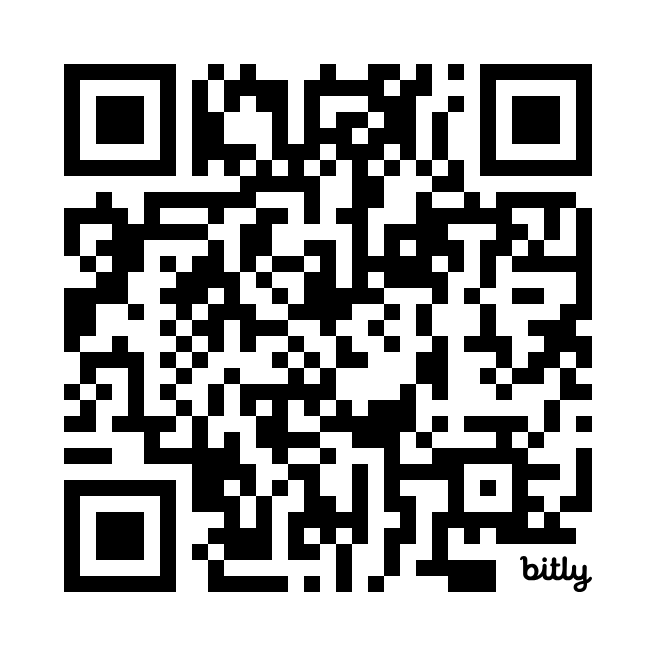 A
https//:lms.savethechildren.or.id/courses/
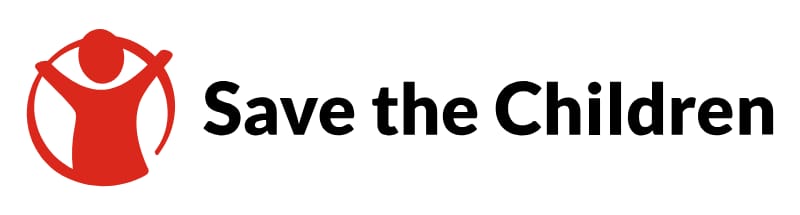 Skills To Succeed Global Grant 8
Pengantar  – Social Emotional Learning
Skills To Succeed Global Grant 8
Skills To Succeed Global Grant 8
Pengantar – Social Emotional Learning
Kamu mendapatkan kesempatan bermain game online.
Bermain sekarang tetapi waktu belajarmu berkurang.
Menyelesaikan belajar dulu sebelum bermain.
A
B
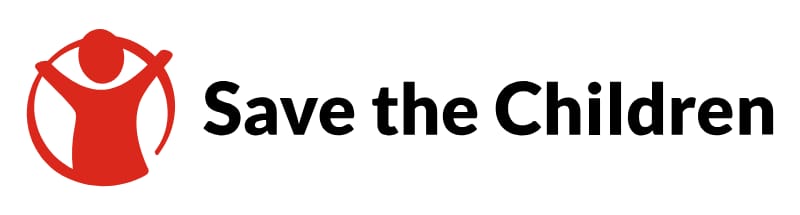 Skills To Succeed Global Grant 8
Pengantar  – Social Emotional Learning
Skills To Succeed Global Grant 8
Skills To Succeed Global Grant 8
Pengantar – Social Emotional Learning
Saat kamu menunda keinginan sejenak, kamu memberi dirimu hadiah yang 
lebih besar di masa depan
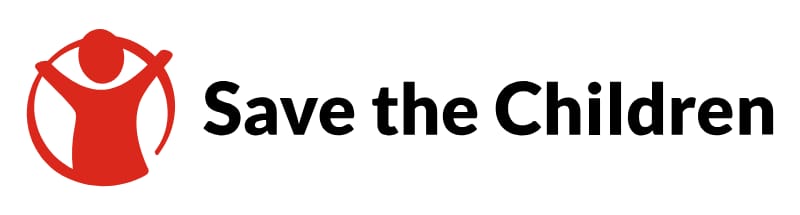 Skills To Succeed Global Grant 8
Pengantar  – Social Emotional Learning
Skills To Succeed Global Grant 8
Skills To Succeed Global Grant 8
Pengantar – Social Emotional Learning
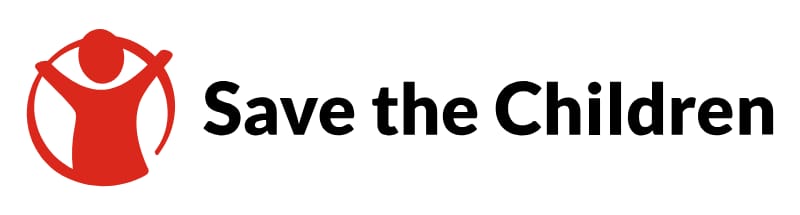 Sumber video : youtube @generasicerdaskeuangangck4523
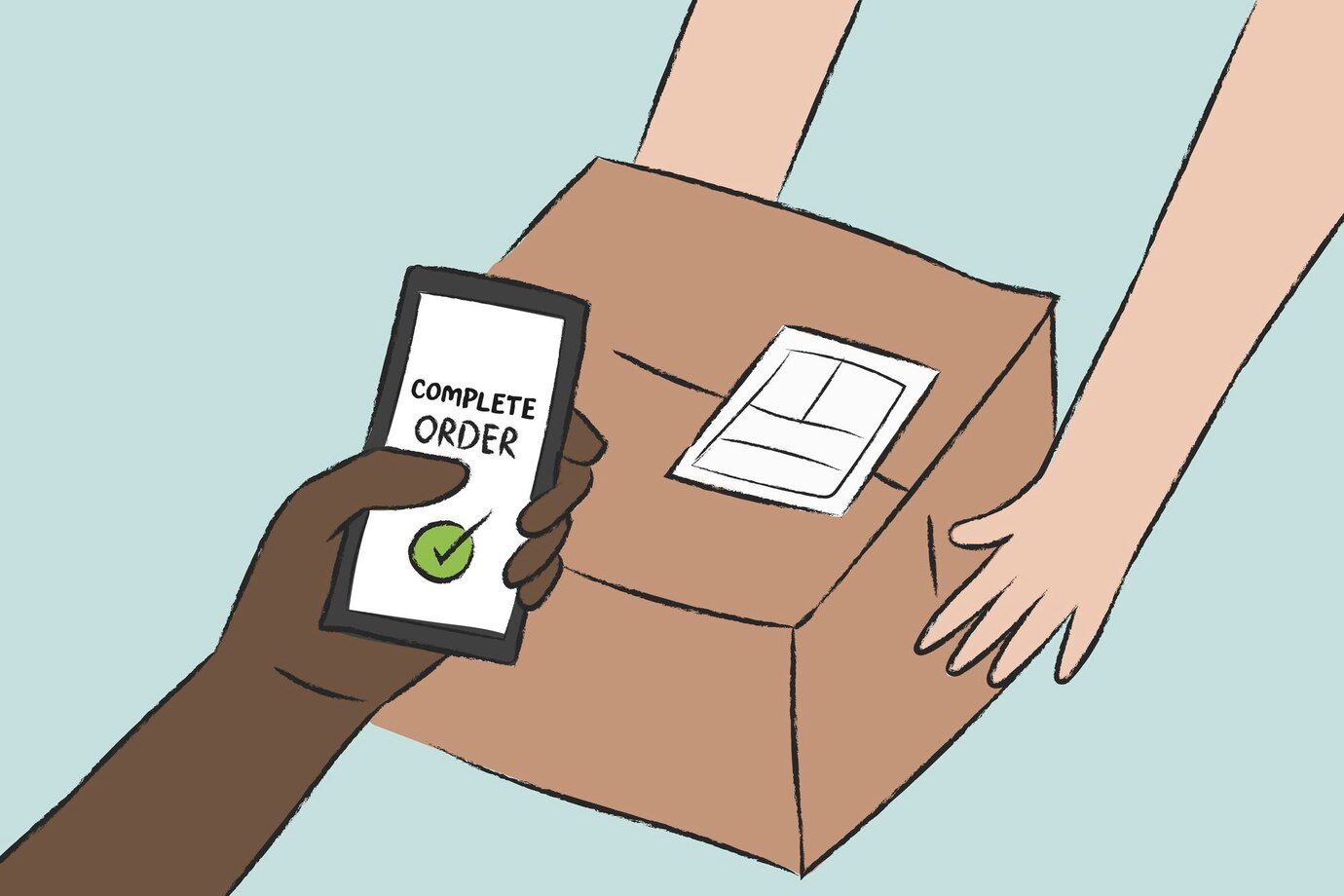 Masih ingat dengan Marshmallows test?

Kenapa penting untuk memiliki kemampuan dalam menunda kesenangan sesaat ?
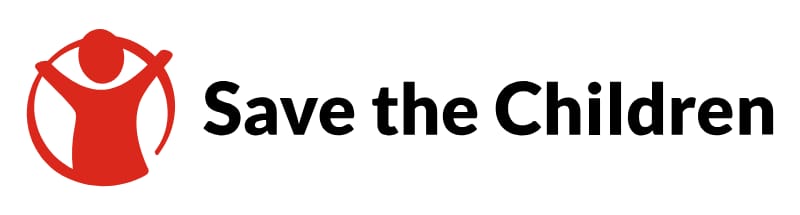 Skills To Succeed Global Grant 8
Pengantar  – Social Emotional Learning
Skills To Succeed Global Grant 8
Skills To Succeed Global Grant 8
Pengantar – Social Emotional Learning
Manfaat Menunda Kesenangan Sesaat (Delay Gratification):
Meningkatkan Kemampuan Mengelola EmosiMenunda kesenangan melatih kita untuk bersabar dan mengendalikan dorongan impulsif, sehingga membantu pengelolaan emosi lebih baik dalam situasi sulit.

Mencapai Tujuan Jangka PanjangDengan menunda kepuasan instan, kita dapat fokus pada tujuan yang lebih besar dan lebih bermakna, seperti pendidikan, karier, atau kesehatan.

Meningkatkan Disiplin DiriLatihan menunda kesenangan membantu membangun kebiasaan baik dan pola pikir disiplin yang mendukung kesuksesan dalam berbagai aspek kehidupan.

Menghindari Keputusan yang MerugikanDengan menunda keputusan yang didorong oleh keinginan sesaat, kita dapat menganalisis pilihan dengan lebih bijak, menghindari risiko, dan memastikan hasil yang lebih baik.
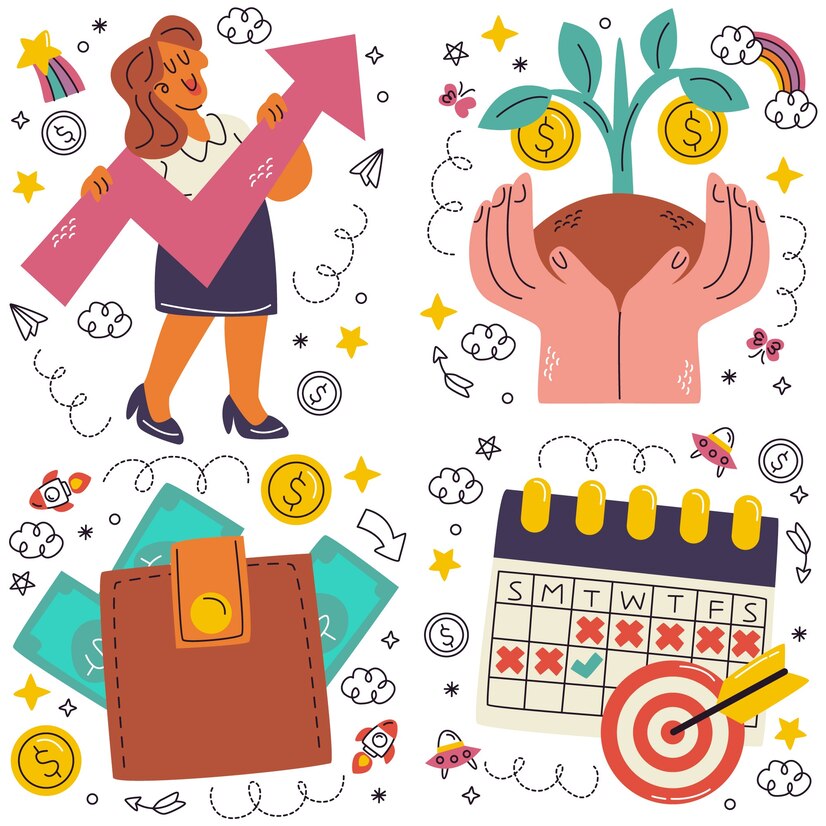 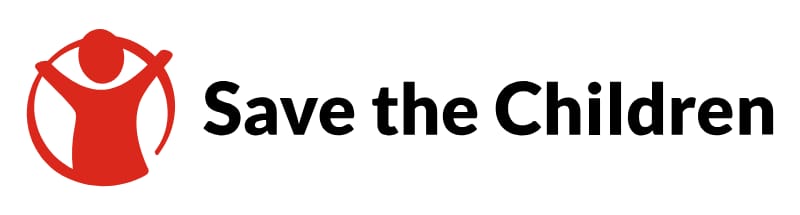 Skills To Succeed Global Grant 8
Pengantar  – Social Emotional Learning
Skills To Succeed Global Grant 8
Skills To Succeed Global Grant 8
Pengantar – Social Emotional Learning
Menunda Kesenangan di Era Digital: Apa Manfaatnya?
Era digital menawarkan kepuasan instan, seperti notifikasi media sosial, streaming hiburan, atau belanja online. Namun, menunda kesenangan di dunia digital memiliki manfaat besar, terutama bagi remaja:

Fokus Lebih Baik pada Tugas Penting
Mengurangi Risiko Burnout Digital
Meningkatkan Produktivitas
Melatih Kesabaran dan Disiplin
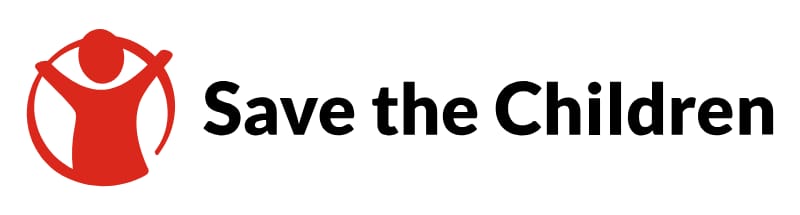 Skills To Succeed Global Grant 8
Pengantar  – Social Emotional Learning
Skills To Succeed Global Grant 8
Skills To Succeed Global Grant 8
Pengantar – Social Emotional Learning
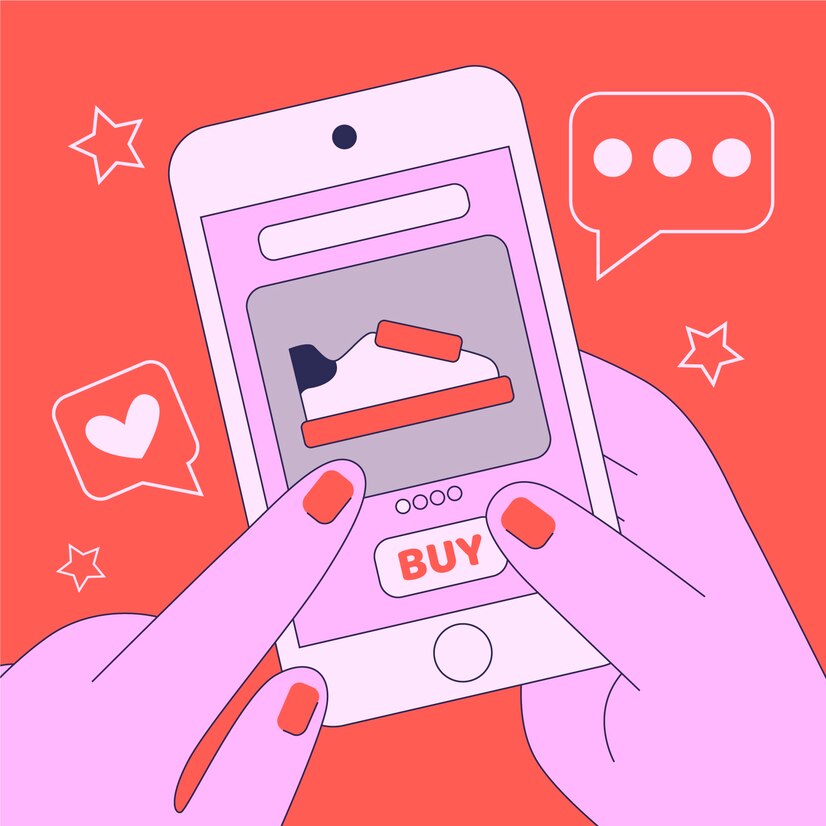 Contoh:

Menunda membuka media sosial hingga pekerjaan rumah selesai.

Mengatur waktu khusus untuk hiburan online, seperti hanya satu jam setelah semua tugas selesai.

Memanfaatkan fitur "focus mode" di gadget untuk mengurangi gangguan.
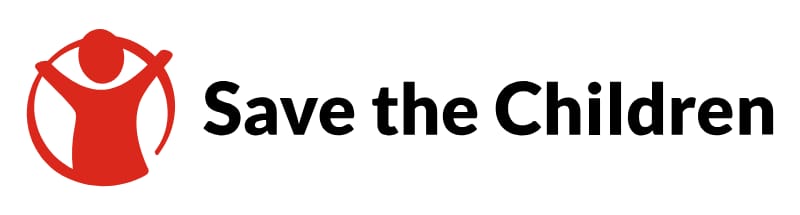 Skills To Succeed Global Grant 8
Pengantar  – Social Emotional Learning
Skills To Succeed Global Grant 8
Skills To Succeed Global Grant 8
Pengantar – Social Emotional Learning
P
Praktek Pembelajaran
YUK, BUAT KONTEN “MENUNDA KESENANGAN”
Buatlah video, tulisan, atau poster tentang tips/trik cara mudah dan kekinian buat menunda kesenangan sesaat. 

Tujuannya, biar orang lain tertarik dan mau mencoba menunda kesenangan demi hal-hal yang lebih penting untuk masa depan mereka

Setelah selesai upload tugasmu di LMS yaaaaaa
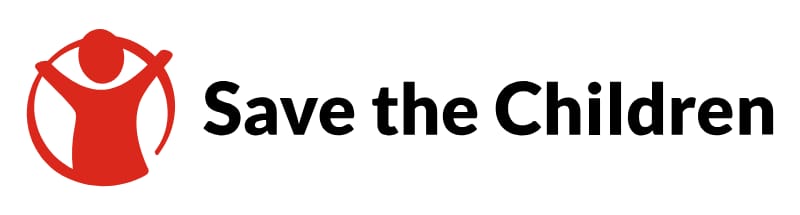 Skills To Succeed Global Grant 8
Pengantar  – Social Emotional Learning
Skills To Succeed Global Grant 8
Skills To Succeed Global Grant 8
Pengantar – Social Emotional Learning
U
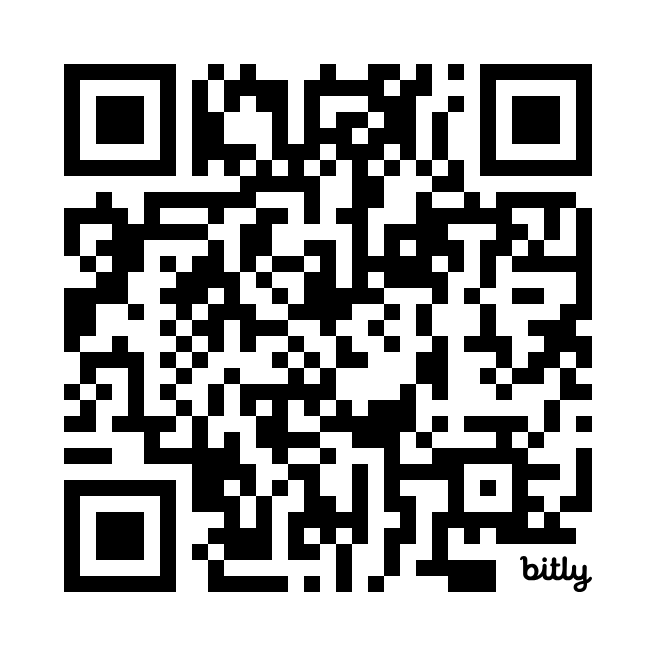 R
https//:lms.savethechildren.or.id/courses/
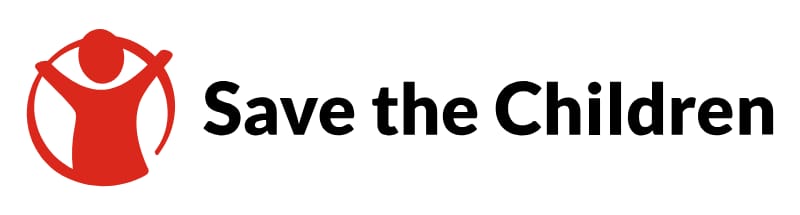 Skills To Succeed Global Grant 8
Pengantar  – Social Emotional Learning
Skills To Succeed Global Grant 8
Skills To Succeed Global Grant 8
Pengantar – Social Emotional Learning